ISBA
Representation in Advertising Tracker
March 2024
Background
Background and objectives
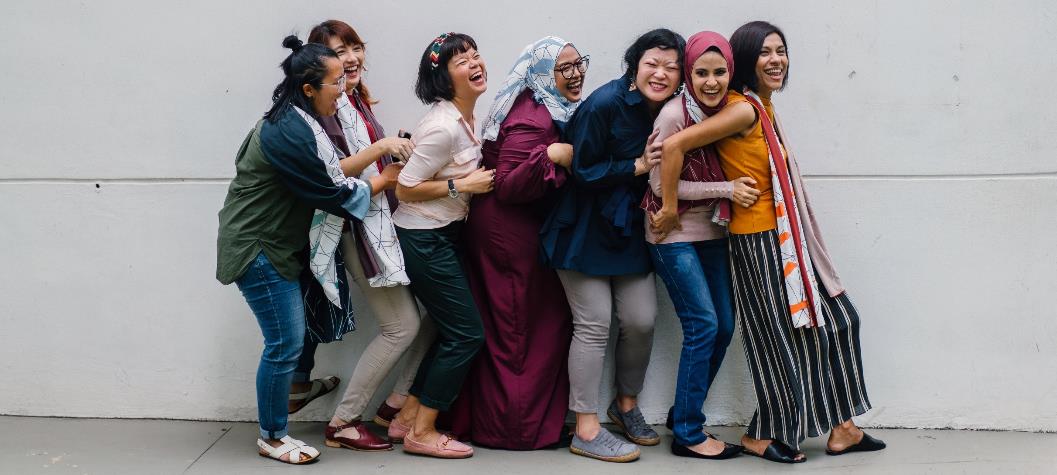 This study monitors attitudes towards the representation of different groups within the industry. Identifying ways to improve across individual sectors and the advertising industry at large.
ISBA recognise that the advertising industry has often been guilty of not truly representing the UK in all of its diversity in terms of race, class and sexuality in the past.
ISBA is committed to fighting discrimination and working towards an environment that is respectful of diversity and champions inclusivity.
2
Methodology
Research methodology
OUR METHODOLOGY
RATIONALE
A nationally representative sample of 1,000 TV watchers sourced from Opinium’s propriety panel, with boosts of Minority ethnic and LGBTQ+ respondents (n=150 each)
A nationally representative sample allows for a bird’s eye view of the UK, with boosts to ensure key groups’ voices are heard and their views represented
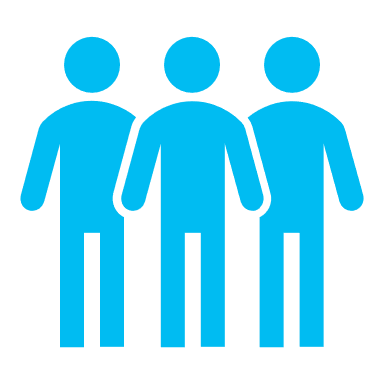 Ensuring the sample is representative of the UK
Nationally representative weighting on gender, age and region
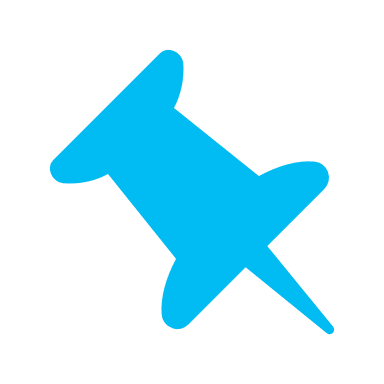 10-minute online survey
Covering demographics, TV viewership, attitudes towards representation in TV advertising in general and in different industries
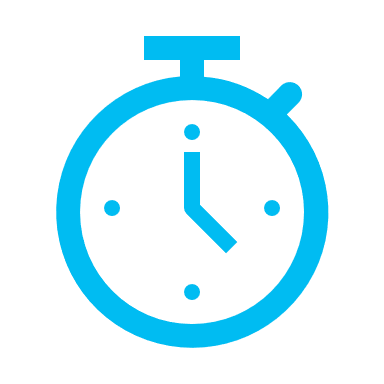 3
Questionnaire
Questionnaire coverage
DEMOGRAPHICS
Ensures we are speaking to a relevant and representative group
2 minutes
TV VIEWERSHIP & ATTENTION TO ADVERTISING
Allows us to profile by frequency of viewership and attention to advertising
1 minute
ATTITUDES TOWARDS REPRESENTATION IN TV ADVERTISING
Understanding attitudes towards diversity & inclusion in TV advertising in general, with regards to particular groups, and across industries
4 minutes
4
Timeline
There were a number of relevant major developments between waves 8 and 9 of the survey
Wave 7 fieldwork
1st August – 14th August
Wave 8 fieldwork
28th February – 12th March 2024
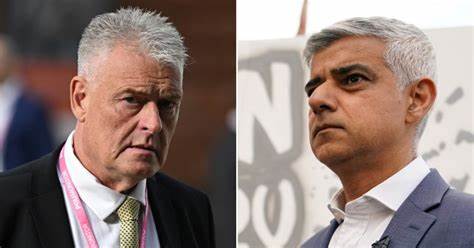 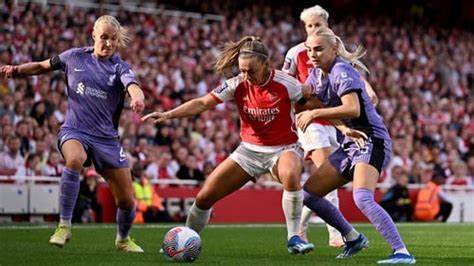 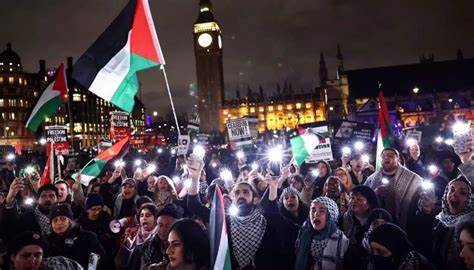 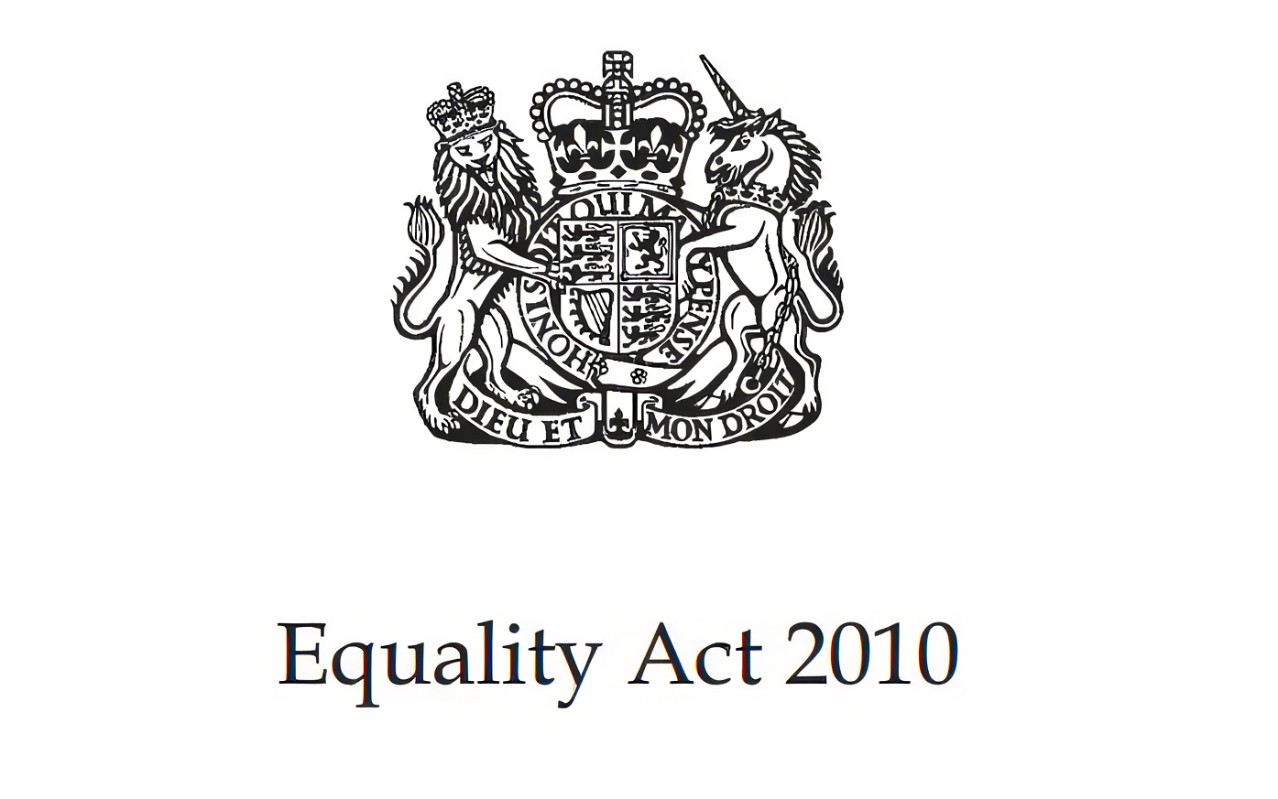 October
The conflict between Israel and Gaza has resulted in heightened tensions in several minority groups through the course of the last six months
January
Changes are made to the UK’s Equality Act, removing former EU protections, but also simplifying and widening the scope of the law
February
MP Lee Anderson is suspended from the Conservative Party following ‘Islamophobic’ comments made about London Mayor Sadiq Khan
March
The Women’s Super League breaks its all-time season attendance record with six weeks still to go: 717,219 people attended a game in the 2023/24 season to date
5
Results
Perceived diversity in advertising has decreased since August, though not significantly and remains higher than a year ago
“TV adverts reflect modern British society”
% agree
62%say it’s important for different groups in society to be well represented
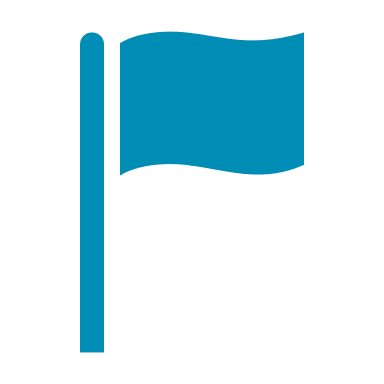 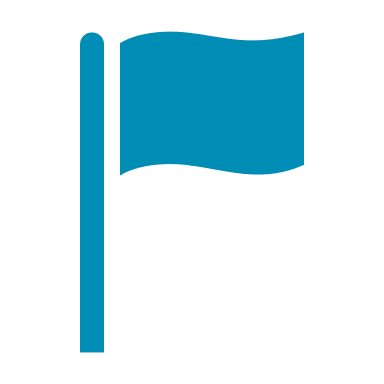 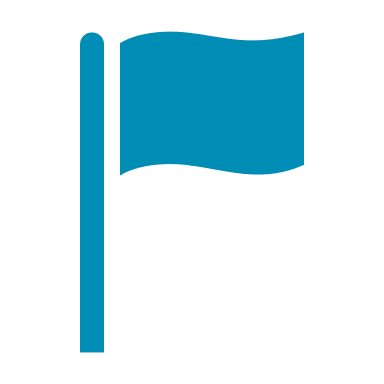 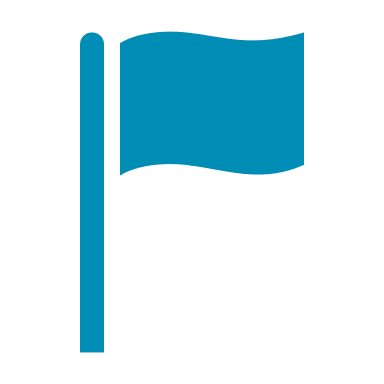 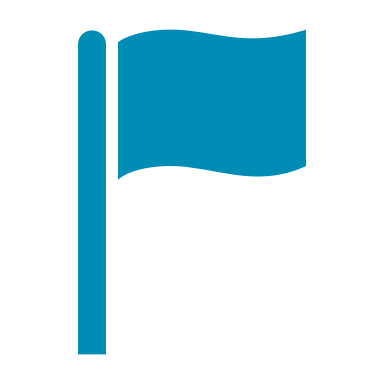 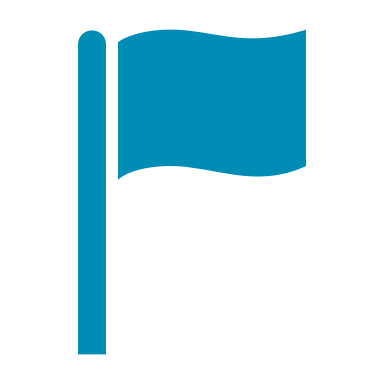 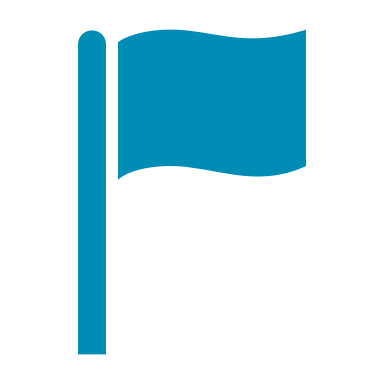 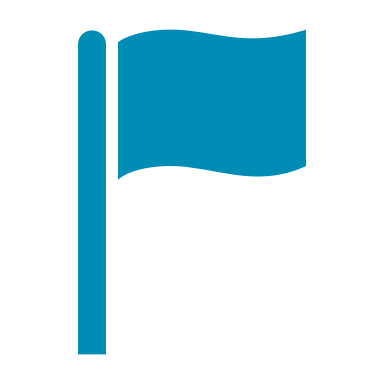 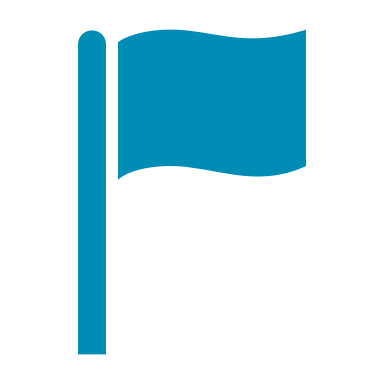 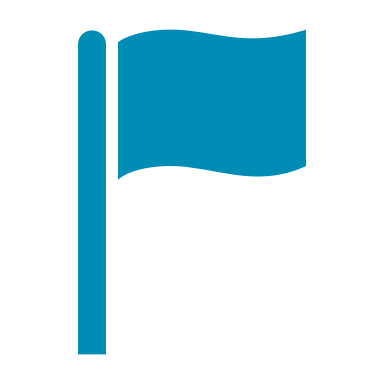 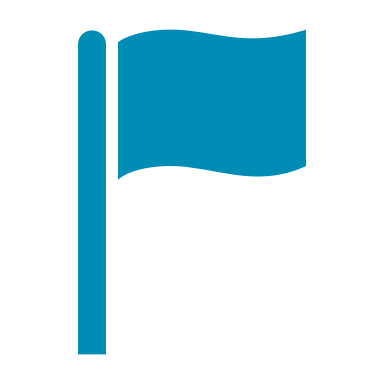 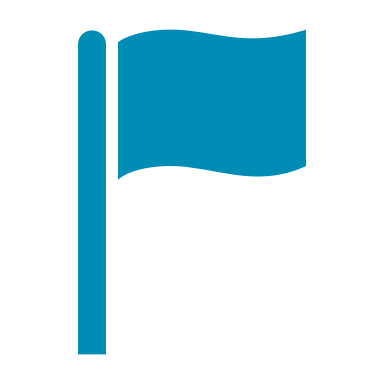 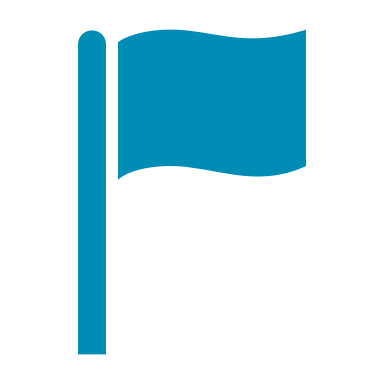 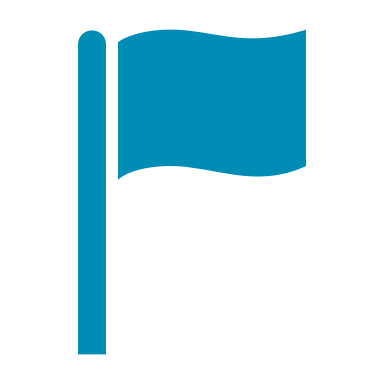 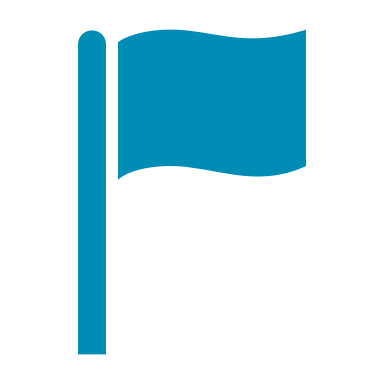 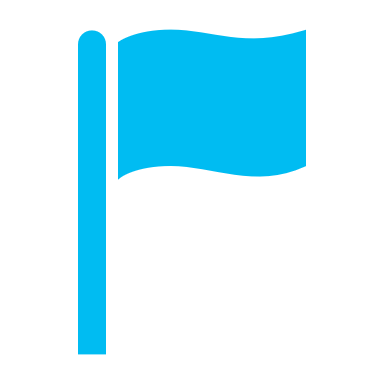 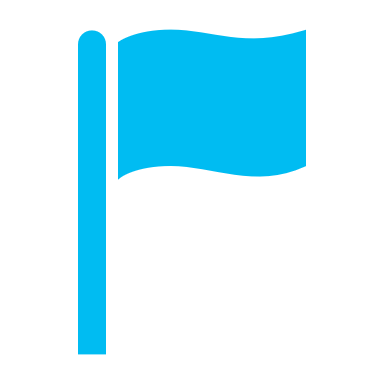 45%
43%
43%
43%
47%
45%
41%
45%
47%
41%
36%
42%
42%
51%
38%
45%
45%
Opinium
August ‘22
Opinium
February ‘22
Opinium
March ‘20
Opinium
August ‘21
Opinium
February ‘23
Opinium
August ‘23
Opinium
March ‘24
Opinium
August ‘20
Opinium
February ‘21
Opinium
February ‘21
66%
August ‘23
“TV adverts do a good job of representing all groups within British society (e.g. ethnic minorities, LGBTQ+, people with disabilities, etc)”
% agree
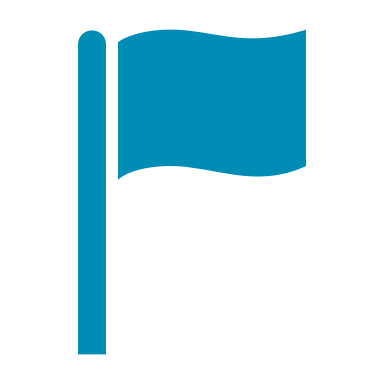 42%
42%
25%
Opinium
February ‘22
Opinium
August ‘21
Opinium
February ‘23
Opinium
August ‘22
Opinium
August ‘23
Opinium
March ‘24
Opinium
March ‘20
Opinium
August ‘20
Significantly higher/lower than August '23 at 95% confidence
6
Base: Nat rep (1,000)
[Speaker Notes: Sig test]
Results
The oldest generations are far less likely to feel representation is important or agree TV adverts are good at doing this
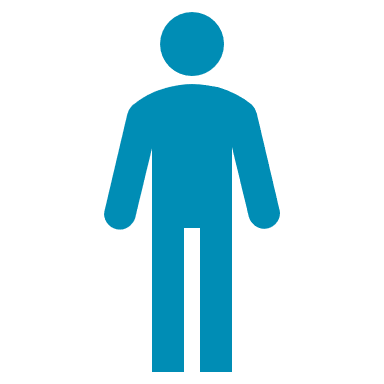 “I feel that adverts reflect what modern life is like, and they often feel relatable.  I feel that they keep up to date with moving trends and adapt well to show changes in society”

Male, 44, Yorkshire and Humberside,
White, Straight
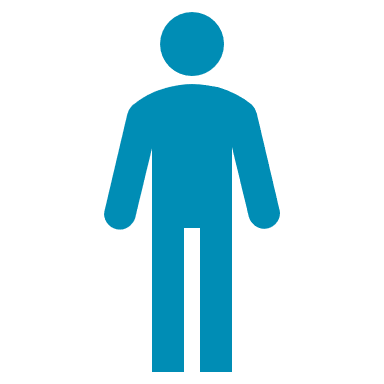 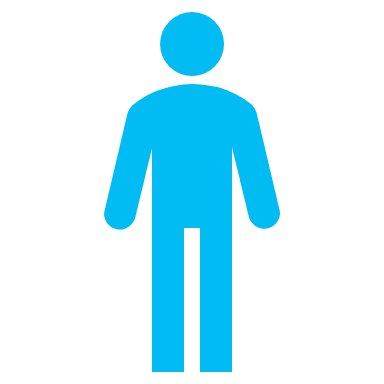 62%
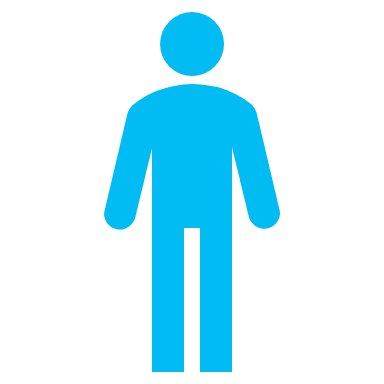 “More biased towards ethnic minorities and do not reflect true proportionate make up of British population”

Female, 68, Wales, Straight
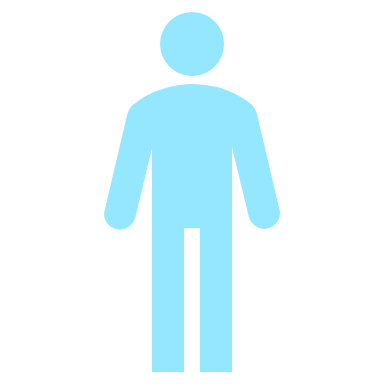 say it’s important for different groups in society to be well represented
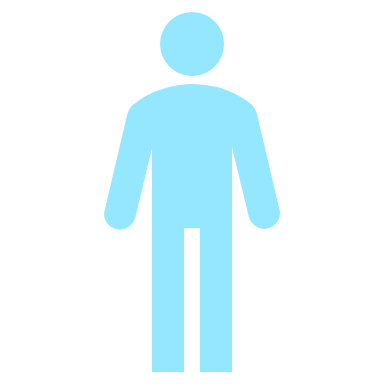 66%
August ‘23
71%
68%
70%
66%
55%
47%
16-24
25-34
35-44
45-54
55-64
65+
41%
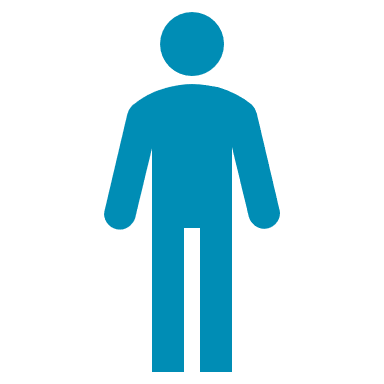 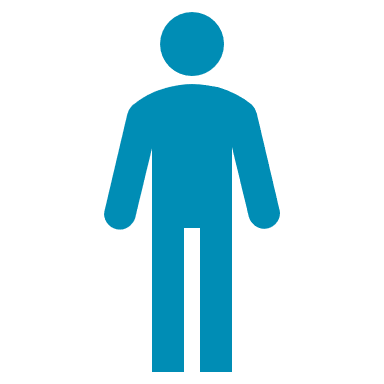 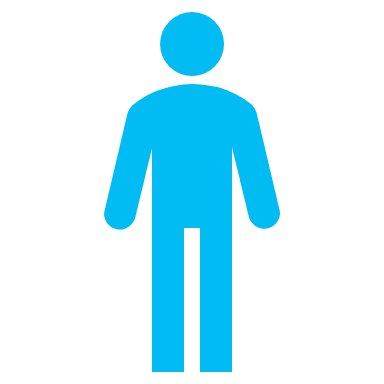 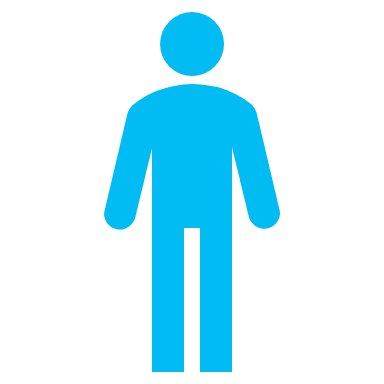 say TV adverts reflect modern British society
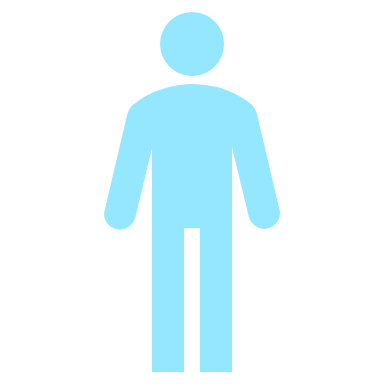 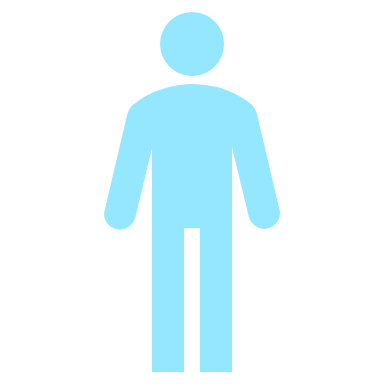 43%
August ‘23
48%
52%
39%
42%
41%
28%
16-24
25-34
35-44
45-54
55-64
65+
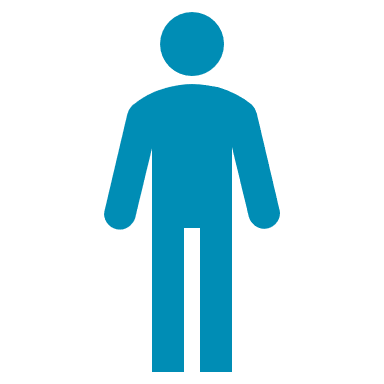 45%
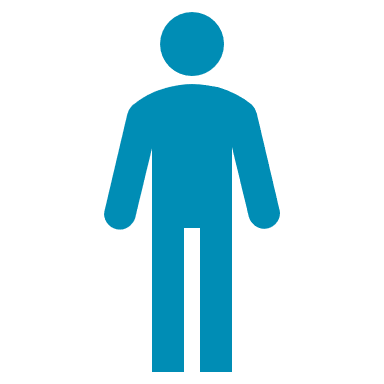 say TV adverts do a good job of representing all groups within British society
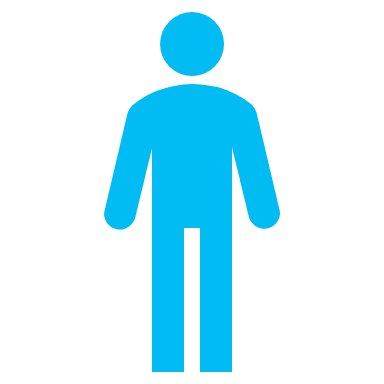 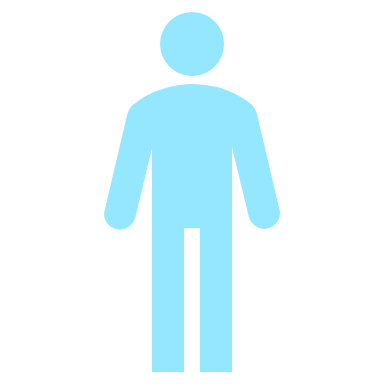 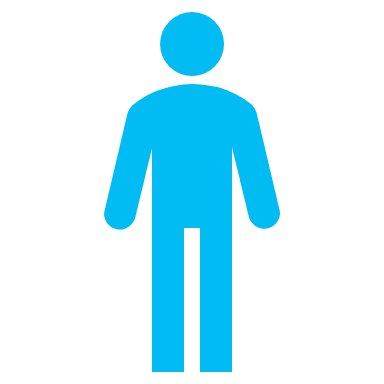 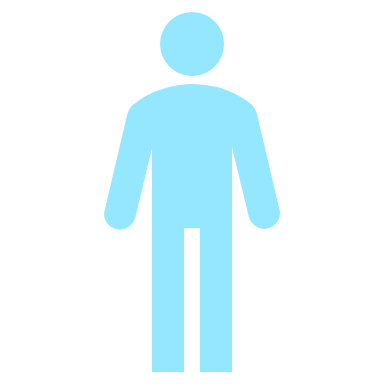 47%
August ‘23
56%
55%
51%
42%
48%
29%
Significantly higher/lower than August ‘23 at 95% confidence
7
16-24
25-34
35-44
45-54
55-64
65+
Base: Nat rep (1,000), 16-24 (134), 25-34 (168), 35-44 (156), 45-54 (172), 55-64 (146), 65+ (223)
[Speaker Notes: Sig test including ages]
Results
Among ethnic minorities, there has been a decrease in the number who agree TV adverts reflect modern British society since last wave
UK total
Minority ethnic
“TV adverts now are a lot more diverse in terms of the people they show than 10 years ago.”

Female, 51, London, Other Mixed background, Straight
“TV adverts remain largely stereotypical and misrepresentative of black people in the UK”

Male, 46, London  Other black background, Straight
81%
Say it’s important for different groups in society to be well represented
62%
66%
August ‘23
81%
August ‘23
60%
41%
Say TV adverts reflect modern British society
43%
August ‘23
67%
August ‘23
Say TV adverts do a good job of representing all groups within British society
45%
55%
47%
August ‘23
57%
August ‘23
Significantly higher/lower than August '23 at 95% confidence
8
Base: Nat rep (1,000), Minority ethnic boost (268)
Results
Positive attitudes among the LGBTQ+ community have decreased this wave especially those agreeing TV adverts are good at representation
UK total
LGBTQ+
“We're seeing more same sex couples such as in the Pandora ad, we see blind people in the Bisto ad, black people in lots of ads too”

Female, 49, South West, White, Bisexual
78%
Say it’s important for different groups in society to be well represented
62%
66%
August ‘23
82%
August ‘23
52%
41%
Say TV adverts reflect modern British society
“Do not reflect properly the mix of society, too much emphasis on black race people instead of a mix of Asian, and other ethnicities”

Male, 39, North West, White, Gay
43%
August ‘23
54%
August ‘23
Say TV adverts do a good job of representing all groups within British society
45%
49%
47%
August ‘23
58%
August ‘23
Significantly higher/lower than August '23 at 95% confidence
9
Base: Nat rep (1,000), LGBTQ+ boost (209)
Results
Representation perception gaps are narrowing for some minority groups, however there are some drops, especially among older people
Total
Among that group
Say these groups are well represented in TV adverts – compared to among that group
Significantly higher/lower than August '23 at 95% confidence
10
Base: Nat rep (1,000), Females (509), Black (82), LGBTQ+ boost (209), South Asian (97), East Asian (11), Other minority ethnic (78), Lower social grade (306), Disabilities (346), 65+ (223)
In general, people who agree society is well represented also agree these groups are well represented – but particularly those who say so about over-65s, other minority ethnic groups and those from a lower social grade
Total
Say TV adverts reflect modern British cociety
Say these groups are well represented in TV adverts – compared to those who agree TV adverts reflect modern British Society
+18%
+19%
+22%
+22%
+19%
+19%
+18%
+21%
+16%
11
Base: Nat rep (1,000), Agree TV adverts reflect modern British society (405)
Results
While perceived representation is on a downward trend for females, it has increased among the Black and LGBTQ+ communities over the last 3 years
Among that group
Say these groups are well represented in TV adverts
*
* Low base size
12
Base: Nat rep (1,000), Females (509), Black (82), LGBTQ+ boost (209), South Asian (97), East Asian (11), Other minority ethnic (78), Lower social grade (306), Disabilities (346), 65+ (223)
Results
Three in five UK adults think TV adverts are currently accessible, though this is lower among those with disabilities, women and older people
Percentages who say TV adverts are accessible / not accessible
Accessible
Not Accessible
13
Base: Nat rep (1,000), Females (509), Minority ethnic boost (268), LGBTQ+ boost (209), Lower social grade (306), Disabilities (346), 65+ (223)
Results
There have been significant declines among several industries in the effort seen to represent minority groups
Not much / no effort
A lot / some effort
Making more effort
Making less effort
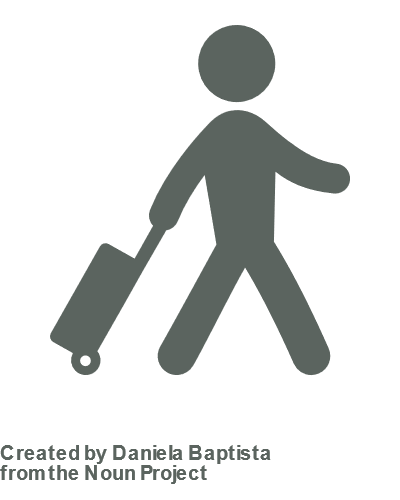 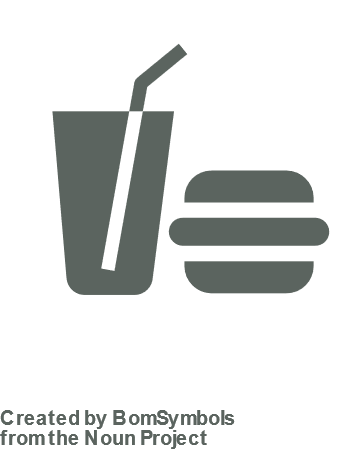 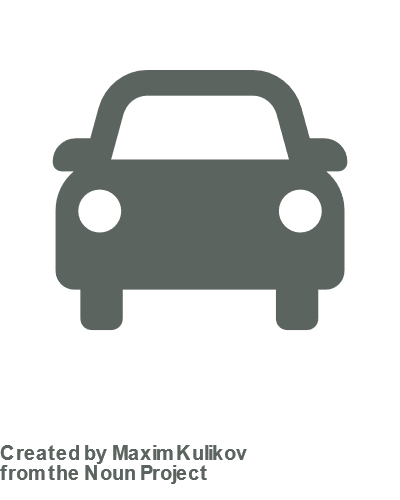 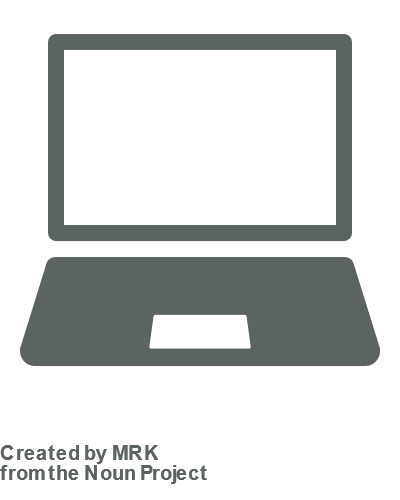 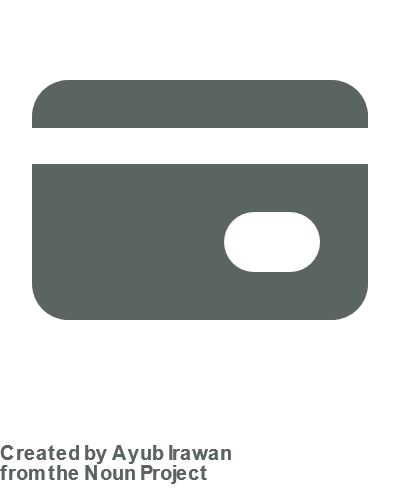 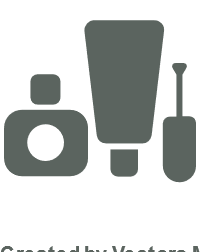 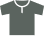 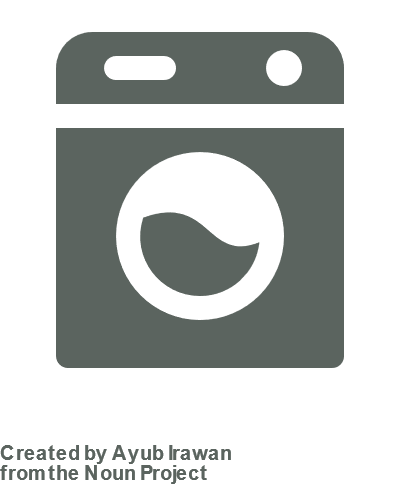 Food & drink
Clothing & accessories
Cosmetics & personal care
Household goods
Holidays & travel
Electrical goods
Finance
Cars
Significantly higher/lower than August '23 at 95% confidence
14
Base: Nat rep (1,000)
Results
Perceived effort declined across all categories in this wave
A lot / some effort
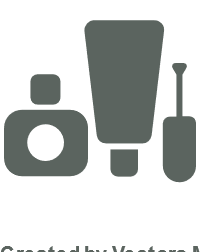 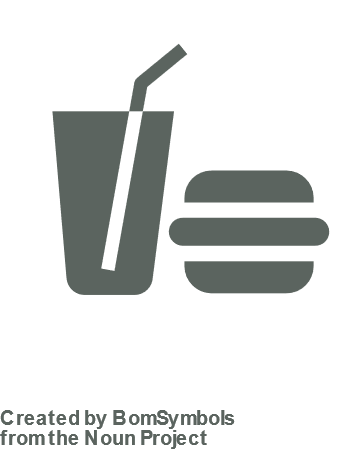 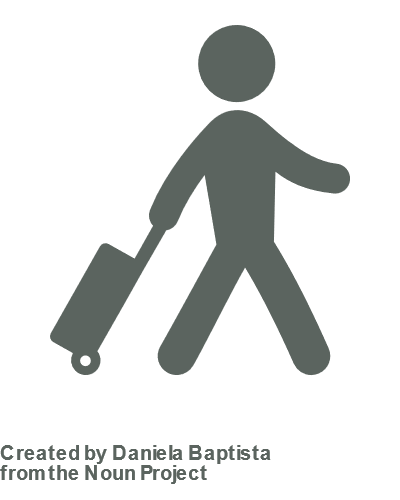 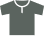 Food & drink
Clothing & accessories
Cosmetics & personal care
Holidays & travel
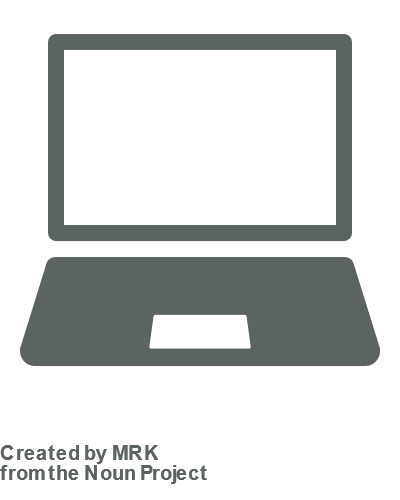 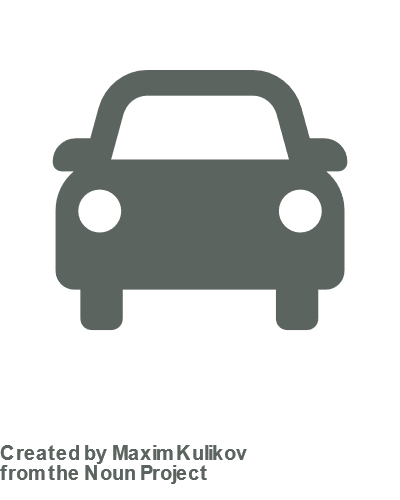 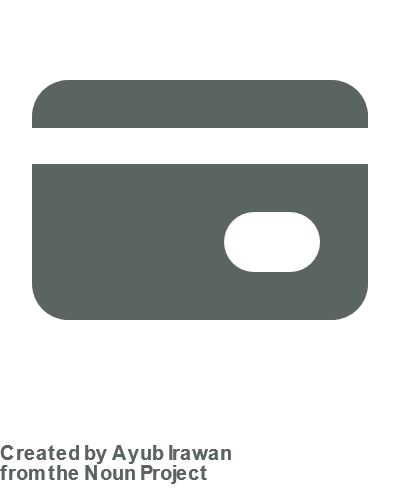 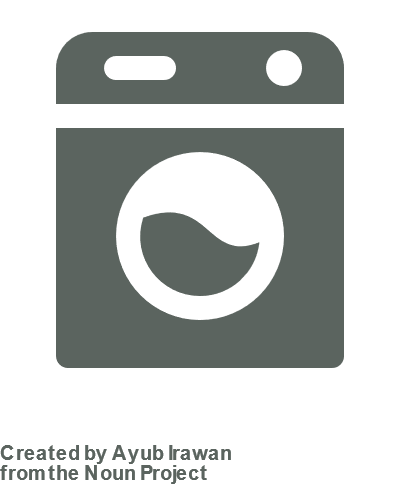 Finance
Cars
Household goods
Electrical goods
15
Base: Nat rep (1,000)
Results
Across all industries, perceived effort has dropped to lower levels than we have seen since August 2021
A lot / some effort
All industries
16
Base: Nat rep (1,000)
Results
March 2024: Recent TV ads that stood out to viewers as representing diversity & inclusion
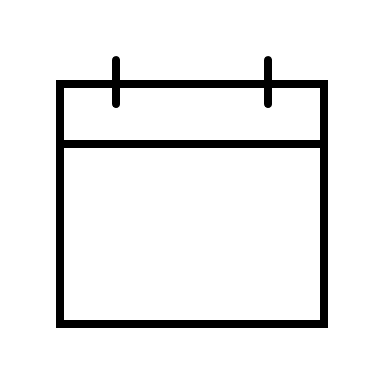 March 2024
17
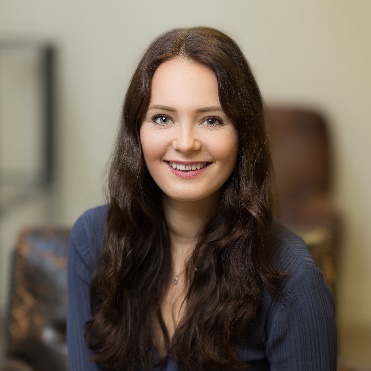 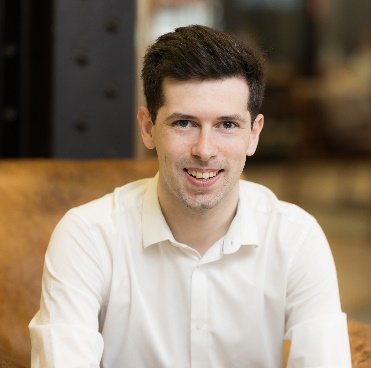 Ande Gilmartin
Matthew Howlett
Associate Director

andegilmartin@opinium.com
Senior Research Executive

matthewhowlett@opinium.com